Краткосрочный проект«Папа и я»Группа № 10 «Колокольчики»
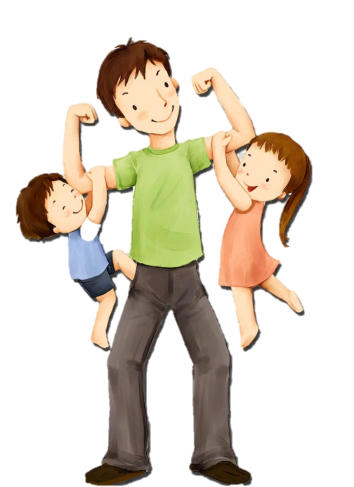 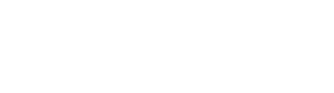 Выполнили воспитатели:
Гольке Г. В.
Бронникова А. М.
2021
Тип проекта: краткосрочный (срок реализации: 1 неделя с 15.02.2021 – 20.02.2021)
Участники проекта: воспитатели, дети 1 младшей группы, родители.



Цель проекта: воспитывать  позитивно-эмоциональное отношение к папе и  элементарные представления о мужских профессиях.
Задачи проекта: 
1.  Закрепление знаний о том, что у всех есть папа, даже у животных.
2. Формировать элементарные представления о труде взрослых.
3. Развивать память, речь, мышление, зрительное и слуховое восприятие;
4. Развитие творческих способностей.
Педагогическая актуальность: воспитание   возможно только в том случае, если у ребенка есть полноценное общение  с папой. Отец необходим для того, чтобы привить ребенку самообладание и контроль. Именно папа должен воспитывать у ребёнка – что можно, а что нельзя. Благодаря папе ребенок узнает новые чувства. Он познает мир.  Чем больше внимания папы уделяется ребенку, тем общительнее он становится, когда вырастает. Необходимо развивать у детей любовь и уважение к отцу, способствовать гармонии в отношениях между ребенком и отцом. Этот проект является отличной возможностью вызвать у детей первой младшей группы чувство гордости своими папами.
Предполагаемый результат: 
1. Расширение знаний детей о членах своей семьи, а именно о папе.
2. Развитие новых направлений взаимодействия педагогов с детьми и их родителями.


Работа с родителями:
Консультации для родителей: «Роль отца в воспитание ребенка».
Индивидуальное задание для родителей: принести  фотографию  папы и ребёнка (игры, прогулки, совместный досуг  с папой).
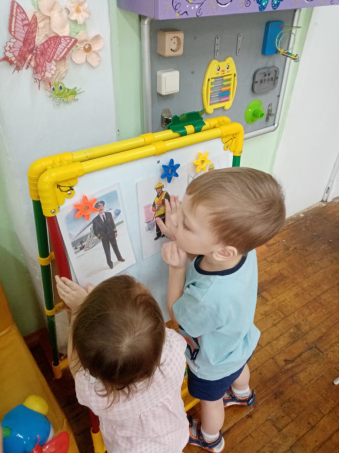 Знакомство с профессиями наших пап.
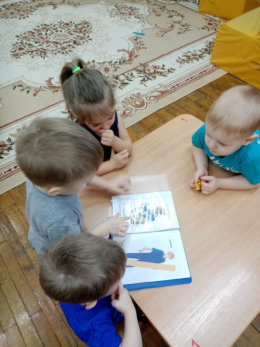 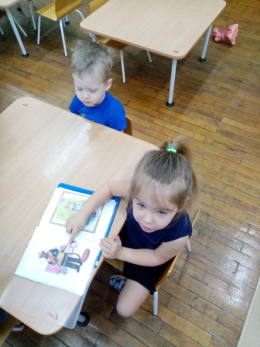 Нарисуем мы для папы разноцветные флажки
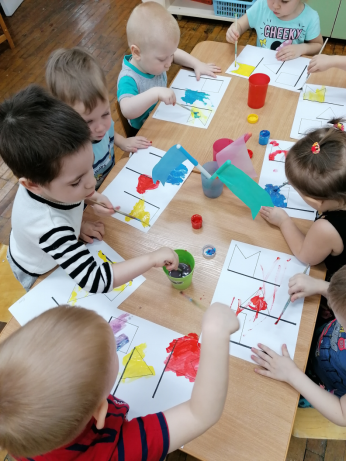 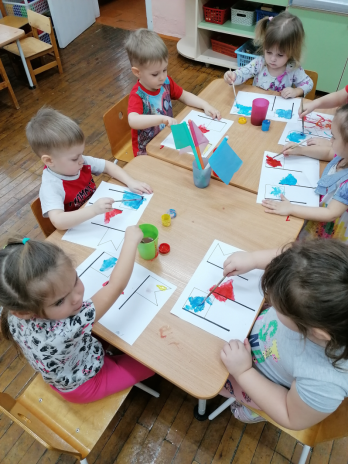 Мы устроили в честь папы замечательный салют!
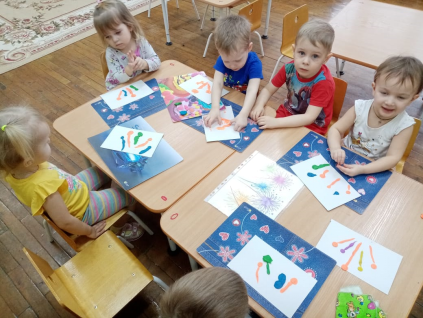 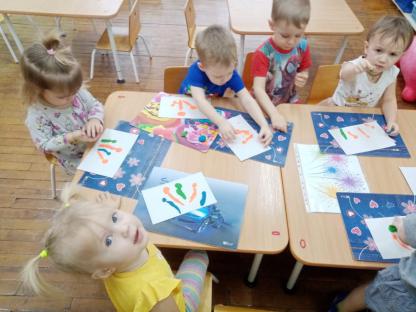 Папе чашку смастерили, 
Папу чаем напоили.
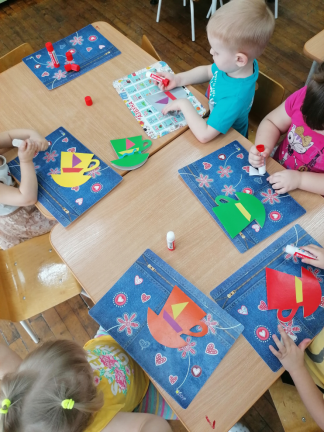 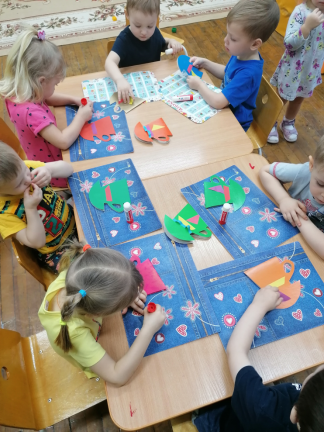 С праздником!
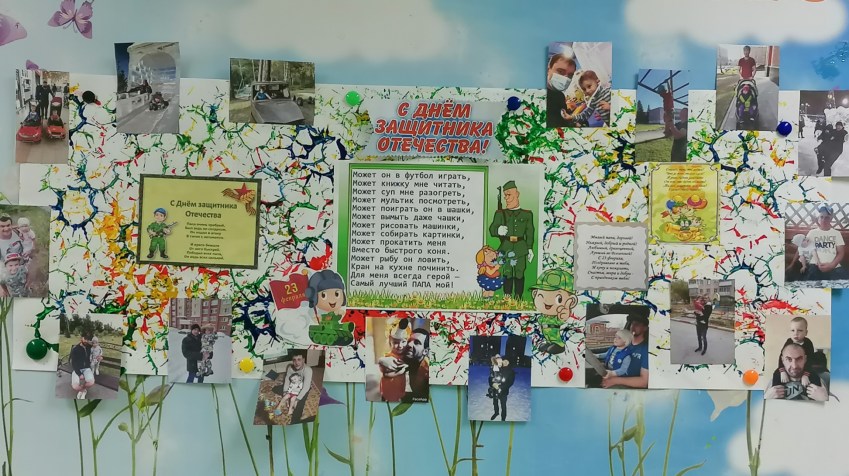 Спасибо за внимание!